Capacitación sobre el Código
de Conducta
Descripción
El Código de Conducta establece lineamientos fundamentales que pretenden guiar a los empleados, los funcionarios y los directores a hacer negocios garantizando el compromiso que la empresa tiene con el cumplimiento de una conducta ética y legal.
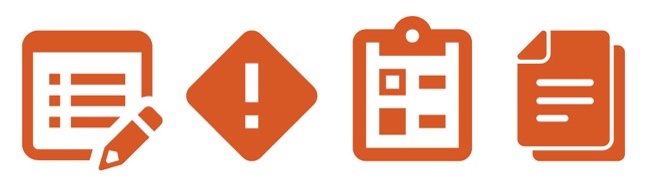 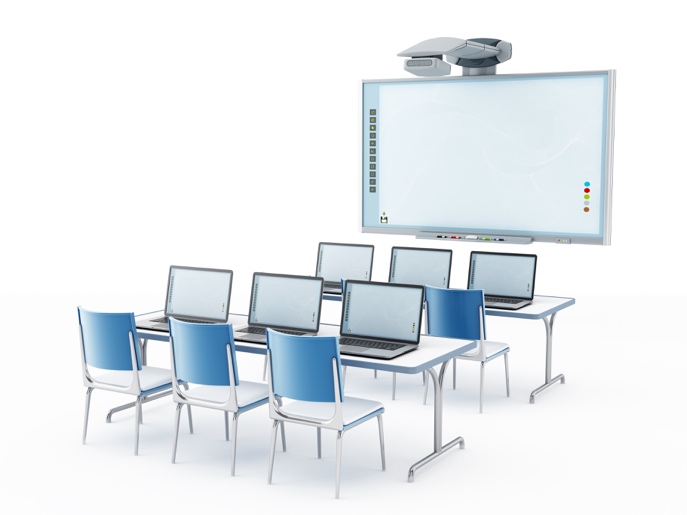 ¿Esto de qué manera lo beneficia?
El Código de Conducta ayuda a que sus empleados hagan negocios de manera ética y legal. Proporciona mayor confianza a sus colaboradores comerciales y demás partes interesadas.
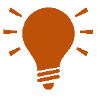 Instrucciones
Proporcione el Código de Conducta a todos los funcionarios, los directores y los empleados (incluidos los empleados nuevos al momento de su contratación).
Capacite a los empleados sobre el Código de Conducta como parte del proceso de incorporación y de manera recurrente para asegurarse de que los empleados comprenden sus tareas y responsabilidades, ya que esta capacitación está relacionada a su conducta.
Mantenga los registros de capacitación.
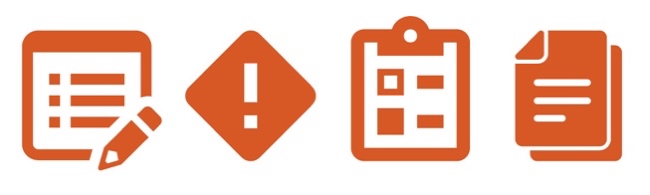 Otra documentación para tener en cuenta
Código de Conducta
Planilla de asistencias
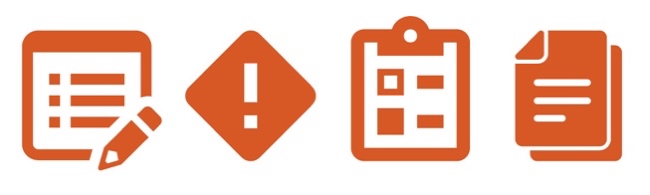 1
Código de Conducta
Introducción
Descripción
El Código de Conducta establece principios que pretenden guiarlo en el desempeño de sus tareas y responsabilidades y le garantizan el cumplimiento del compromiso que tiene la empresa con la conducta ética y legal.
Descripción
Compromiso
3
Responsabilidades
Aplicación
Introducción
Compromiso
No debe violar ninguna ley ni reglamentación durante el desempeño de sus tareas ni incurrir en una falta de ética profesional que pueda poner en peligro la reputación de la empresa, los clientes o las relaciones con terceros. Evite situaciones que pueda ser percibidas como inapropiadas. Nunca se deberán ofrecer, pedir, pagar ni aceptar sobornos ni pagos indebidos.
Descripción
Compromiso
4
Responsabilidades
Aplicación
Introducción
Responsabilidades
Es su responsabilidad comprender y cumplir con el Código de Conducta y denunciar cualquier conducta que considere que representa una violación de las políticas o las leyes (incluidas las violaciones cometidas por terceros).
Descripción
Compromiso
5
Responsabilidades
Aplicación
Introducción
Aplicación
El Código de Conducta se aplica a todos los funcionarios, los directores y los empleados de la empresa (en lo sucesivo, denominados conjuntamente "empleados").
Descripción
Las siguientes diapositivas detallan los principios aplicables que deben seguir todos los empleados.
Compromiso
6
Responsabilidades
Aplicación
Directivas básicas
Un conflicto de interés se produce cuando el interés privado de una persona interfiere o parece interferir de alguna manera en los intereses de la empresa. También puede surgir cuando un empleado o director o un miembro de su familia recibe beneficio personales indebidos como resultado del cargo que ocupa dentro de la empresa.
Las siguientes directivas son aplicables a todos los empleados: 

Cumplimiento de la ley 
La empresa llevará a cabo sus actividades comerciales y asuntos conforme a todas las leyes, las normas y las reglamentaciones que correspondan y de acuerdo con los altos estándares éticos de la empresa.

Conflicto de interés
Se deberá evitar todo conflicto incluso aparente entre sus intereses personales, sus responsabilidades oficiales y los intereses de la empresa. Todo conflicto de interés potencial deberá ser analizado con su gerente.

Trato justo
Todos los empleados tratarán a los clientes, los proveedores, los competidores y los auditores independientes de la empresa de manera justa y transparente y no se aprovecharán de forma injusta de ninguna persona por medio de manipulación, encubrimiento, abuso de información privilegiada ni tergiversación de hechos.
Cumplimiento de la ley
Conflicto de interés
Trato justo
Marketing y ventas
Reporte y registro de información
Pagos Indebidos
Interacciones con HCP y funcionarios
7
Directivas básicas
(continuación)
Las siguientes directivas son aplicables a todos los empleados: 

Marketing y ventas 
La empresa y sus empleados representarán los productos y los servicios de forma precisa y cumplirán con los requisitos reguladores y legales aplicables que rigen el marketing y la venta de productos y servicios.

Registro y reporte de información 
La empresa y sus empleados registrarán y reportarán toda la información de manera precisa y honesta, respetando los plazos y suficientemente detallado.

Pagos Indebidos
La empresa no ofrecerá nada de valor, en efectivo o especie, de manera ilegal o con una intención corrupta para obtener ventajas inapropiadas.

Interacciones con profesionales sanitarios (“health care professional”, HCP) y funcionarios

Cualquier transferencia o gasto incurridos a nombre de un HCP o funcionario (comidas, viajes, etc) deberá ser de acuerdo a la normativa y ley aplicable, respaldado por una necesidad legítima, bien definida y claramente documentada.

La empresa solo podrá interactuar con profesionales sanitarios o funcionarios que cuenten con la experiencia y conocimientos técnicos apropiados para cada necesidad.
Cumplimiento de la ley
Conflicto de interés
Trato justo
Marketing y ventas
Reporte y registro de información
Pagos Indebidos
Interacciones con HCP y funcionarios
8
Cumplimiento del Código 
de Conducta
Es su responsabilidad comprender y cumplir con el Código de Conducta y denunciar cualquier conducta que considere que representa una violación de las políticas o las leyes (incluidas las violaciones cometidas por terceros).
Reporte
Todo incidente, riesgo o problema contrario al Código de Conducta deberá ser informado de manera inmediata al gerente responsable del correspondiente empleado, división o unidad de operación.
El informe se podrá realizar de manera anónima, si así lo permite la ley local, y no será objeto de ningún tipo de represalias.


Finalización de la relación laboral
El incumplimiento del Código de Conducta podrá dar lugar a la adopción de una medida disciplinaria, incluida la finalización de la relación laboral en caso de que corresponda.
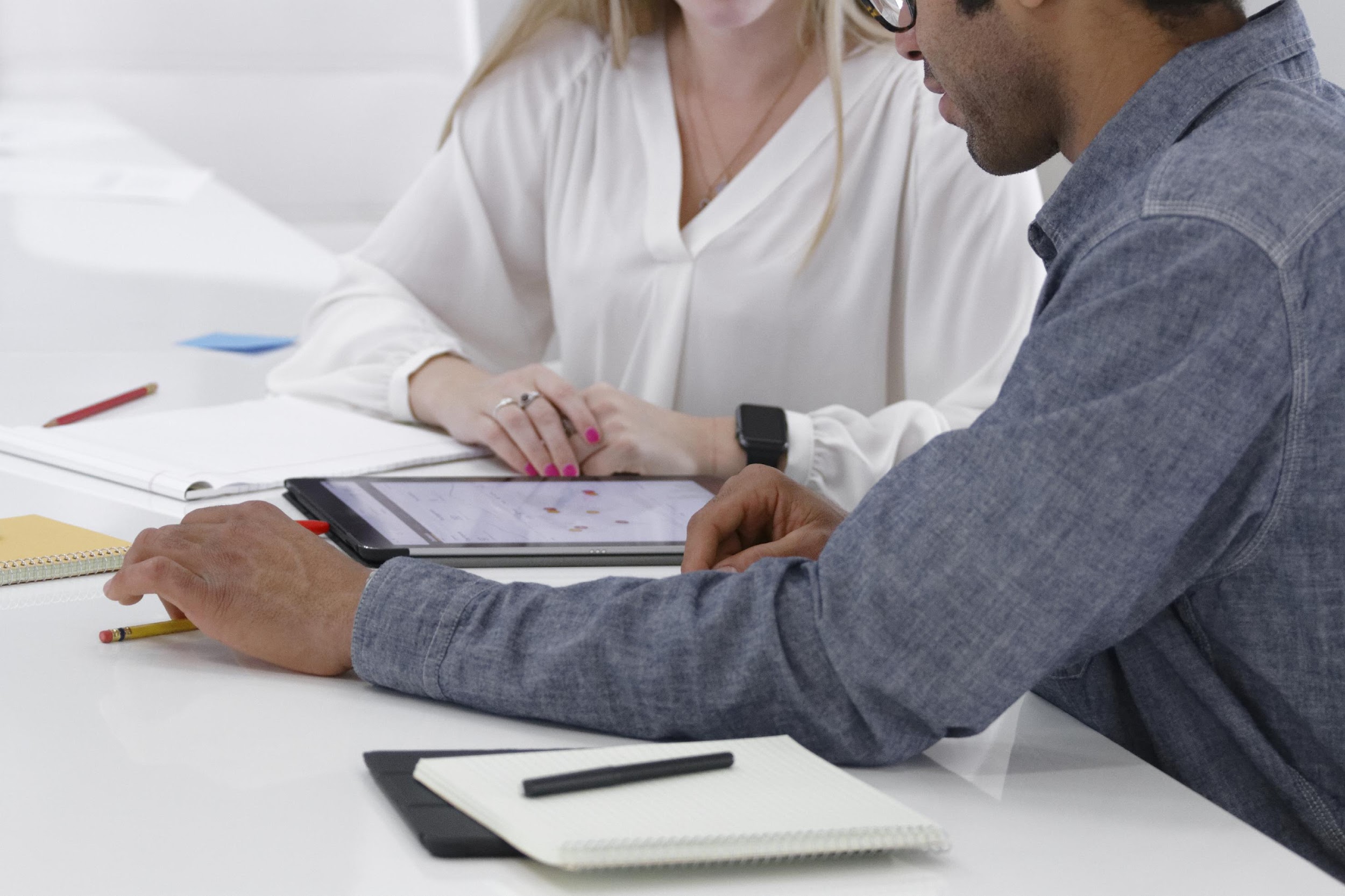 9